Родительское собрание 
                          на тему:
« Эмоциональное  самочувствие  ребёнка  в  семье».
Форма проведения: беседа-диалог
Что такое семья?
“Семья – это малая социальная группа общества, важнейшая форма организации личного быта, основанная на супружеском союзе и родственных связях, т.е. отношениях между мужем и женой, родителями и детьми, братьями и сестрами и другими родственниками, живущими     вместе ведущими общее   хозяйство”.
                                      
                    Н. В. Соловьёв
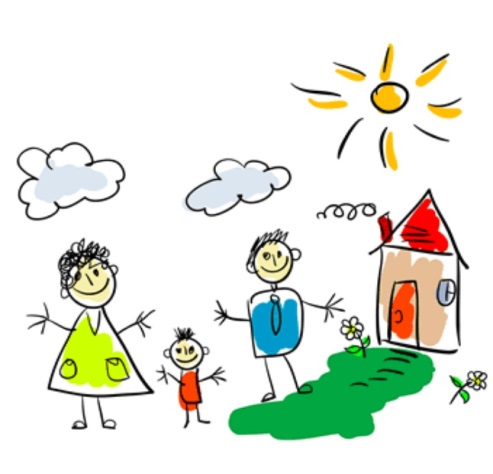 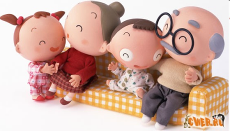 Для формирования полноценного члена общества, способного регулировать свою эмоциональную жизнь, для развития у него адекватной самооценки, рядом с ребенком должны  постоянно находиться любящие и понимающие его взрослые люди. 
Очевидно, что обеспечить такой тесный, а главное постоянный контакт оказывается возможным только 
               в семье.
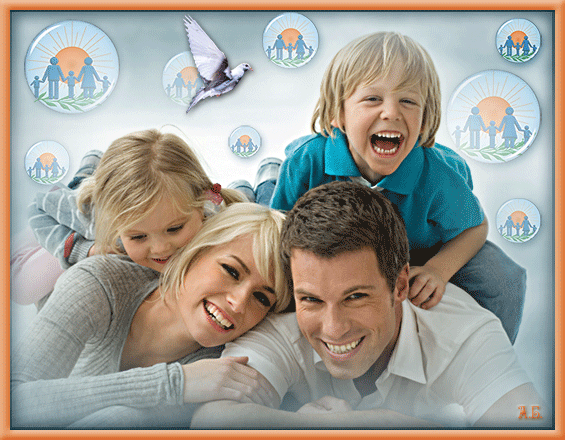 Эмоциональный климат семьи –
    главное условие успешной жизни ребёнка,       залог его уверенности и безопасности.
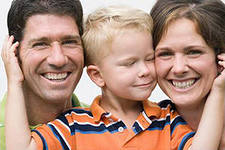 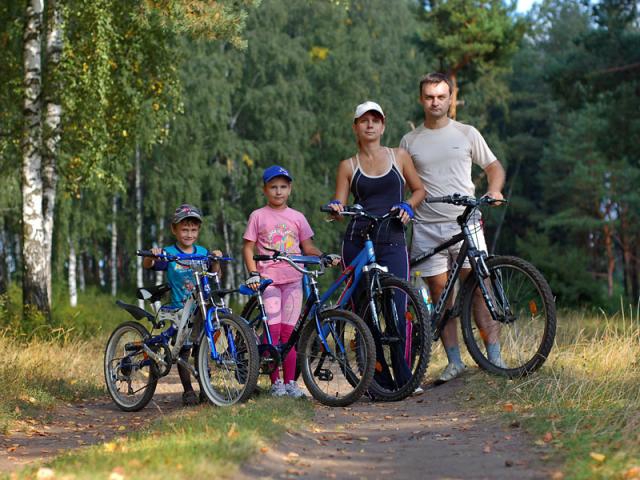 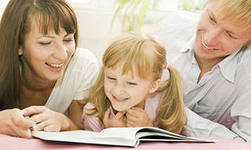 Способы   улучшения  эмоционального                           климата  в  семье.
Применять следующие принципы в общении с ребёнком:
-контакт «глаза в глаза»
-физический контакт
-пристальное внимание
-активное слушание
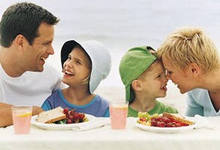 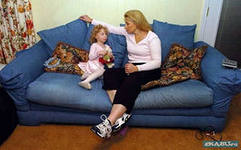 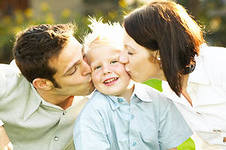 Способы улучшения эмоционального    климата в семье.
От вас не должна исходить агрессия.
Провожая ребёнка в детсад,
 смотрите на него с любовью.
Вечером, перед сном
 проявляйте к ребёнку
 безусловную любовь.
Ухаживайте за ребёнком
 во время его болезни.
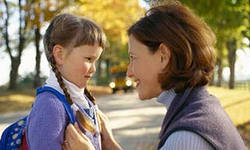 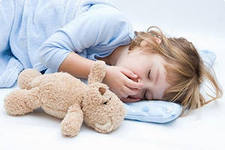 Способы улучшения эмоционального         климата в семье.
Не избегайте ласковых слов и прикосновений.





Ласка смягчает душу, снимает напряжение.
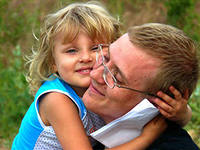 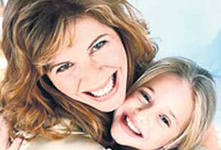 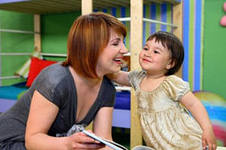 Способы улучшения эмоционального климата в семье.
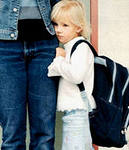 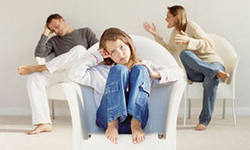 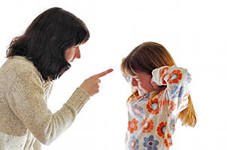 Никогда не упрекайте ребёнка
 ни возрастом: «Ты уже большой!»,
 ни полом: «А ещё мальчик!».
 Ни куском хлеба:
 «Мы тебя поим и кормим!»
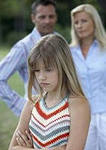 Способы улучшения эмоционального климата в семье.
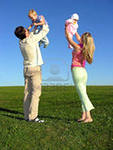 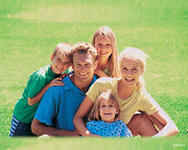 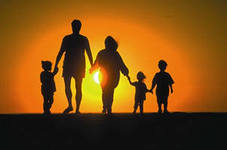 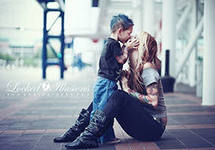 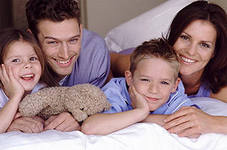 Любите своего ребёнка.
Ведь это так просто с одной стороны и так сложно с другой.
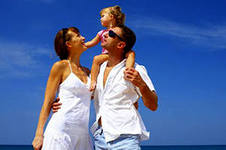 И всегда помните:
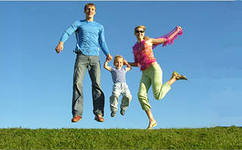 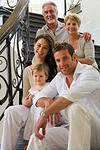 Родительская любовь – это безусловное и безоговорочное принятие своего ребёнка.
Жизнедеятельность семьи связана 
с выполнением следующих функций:
Воспитательная функция 
   считается главной функцией семьи,
   которая выражается в удовлетворении
   потребностей в отцовстве и материнстве,
   в воспитании детей. 
 
“Воспитание великое дело: им решается 
  участь человека«
                                               В.Г.Белинский.
Хозяйственная функция 
выражается в том, что объединенные усилия 
супругов позволяют легче противостоять
материальным невзгодам, 
вести совместное хозяйство 
и обеспечивать членов своей семьи
пищей, жильем и одеждой и т.д.
Функция духовного общения 
    проявляется в совместном проведении досуга,
    взаимном духовном обогащении и 
    играет важную роль в духовном
    развитии общества.
Эмоциональная функция 
 реализуется в удовлетворении членов семьи
 в симпатии, уважении, признании, 
 эмоциональной поддержке
 в горе и радости, в психологической защите.
Функция первичного социального контроля - это
 контроль родителей за поведением детей и  
 обучение их правилам поведения в обществе,
 выполнения социальных норм, обучение их 
 человеческому достоинству.
Главные  задачи  родителей:
Создавать оптимальные условия для роста и развития своего ребёнка; 
Удовлетворять его естественные потребности;
Обеспечивать безопасность;
Обеспечивать адаптацию к жизни;
Поддерживать достоинство ребёнка,     укреплять его хорошее мнение о себе. 
Воспитывать своего ребёнка.
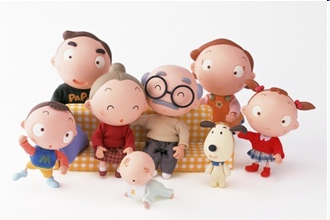 А.С.Макаренко писал: 
«Ваше собственное поведение – самая решающая вещь. 
Вы воспитываете его в каждый момент вашей жизни, даже тогда, когда вас нет дома. 
Как вы одеваетесь, как вы разговариваете с другими людьми и о других людях, как радуетесь или печалитесь, как вы общаетесь с друзьями и с врагами, как вы смеётесь, читаете газету – всё это для ребёнка имеет большое значение. 
А если дома вы грубы или хвастливы, или пьянствуете, а ещё хуже, если вы оскорбляете мать, вы уже причиняете огромный вред вашим детям, вы уже воспитываете их плохо, и ваше недостойное поведение будет иметь самые печальные последствия…
Истинная сущность воспитательной работы заключается вовсе не в ваших разговорах с ребёнком, не в прямом воздействии на ребёнка, а в организации вашей семьи, вашей личной и общественной жизни и в организации жизни ребёнка. В этом деле нет мелочей».
Спасибо за внимание!
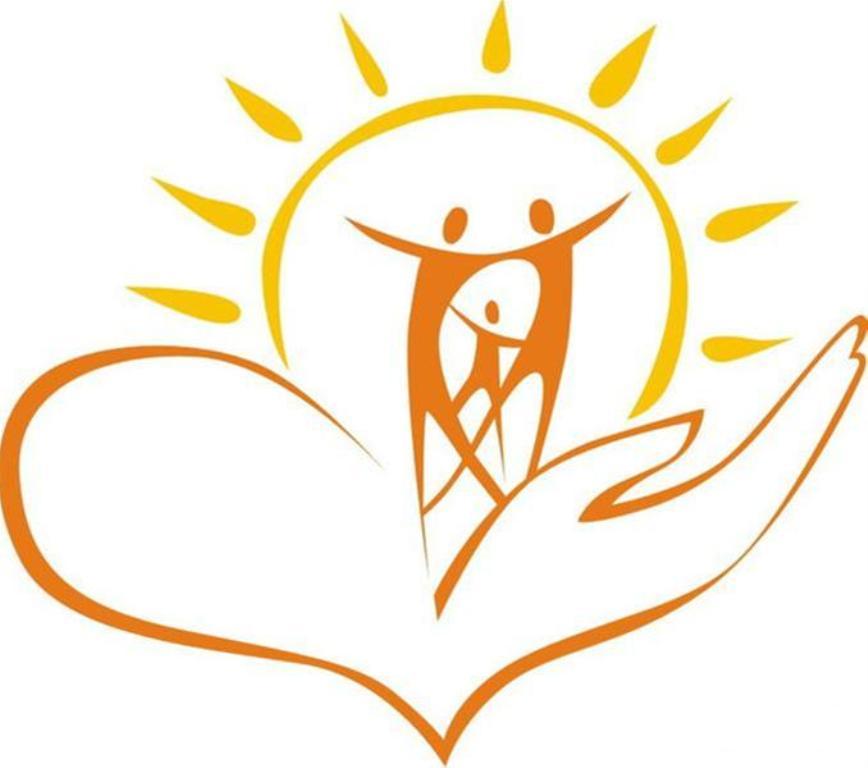